Lushootseed Lesson 1
Summer 2021 – Natosha Gobin 
Week One 
July 12-16
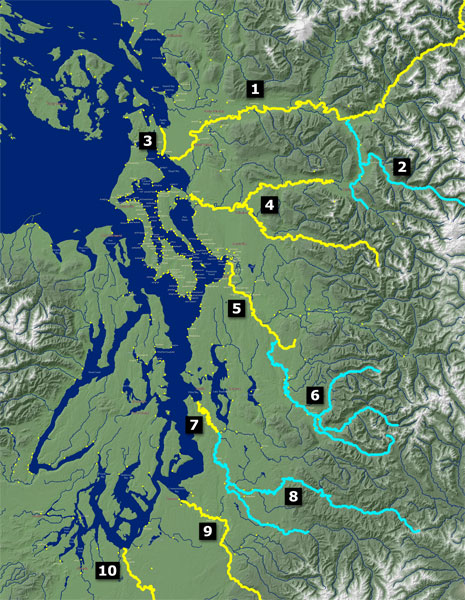 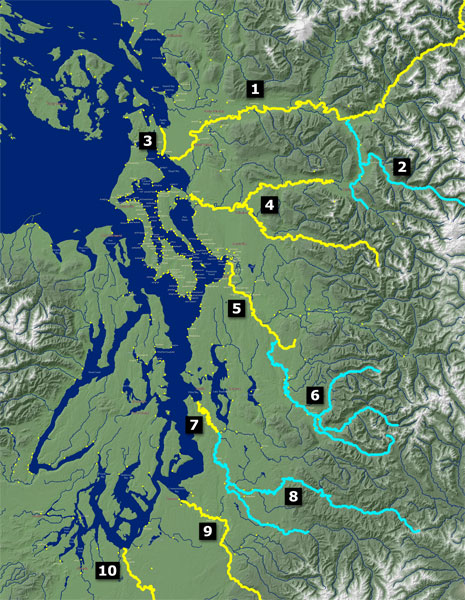 1.	sqaǰət
saʔkʷbixʷ (saʔkʷmixʷ) 
	suyaƛ̕
swədəbš (swənəmš)
stuləkʷabš (stuləgʷamš)
sduhubš (snuhumš)
sdukʷalbixʷ (snukʷalkmixʷ)
Michele Balagot, Lushootseed Department Manager
mbalagot@tulaliptribes-nsn.gov
360-716-4495

Tulalip Tribes Lushootseed Website:
www.tulaliplushootseed.com

Tulalip TV Videos:
https://www.tulaliptv.com/category/lushootseed/#